Sor Enriqueta Sorbone
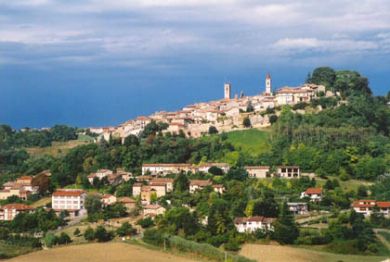 Nacida en Rosignano  Monferrato. Su mamá murió a los 39 años dejando 7 hijos, 2 hombres y 5 mujeres. Todos fueron salesianos.
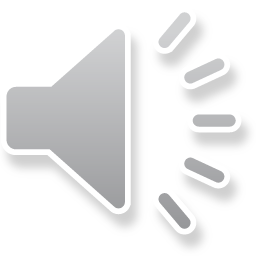 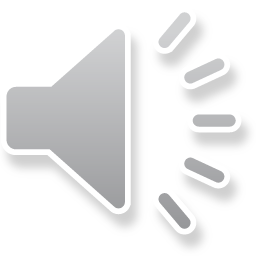 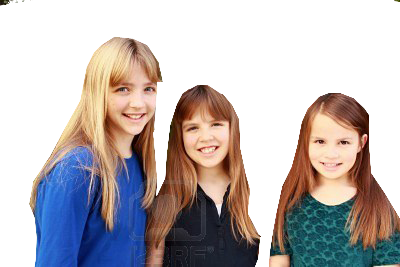 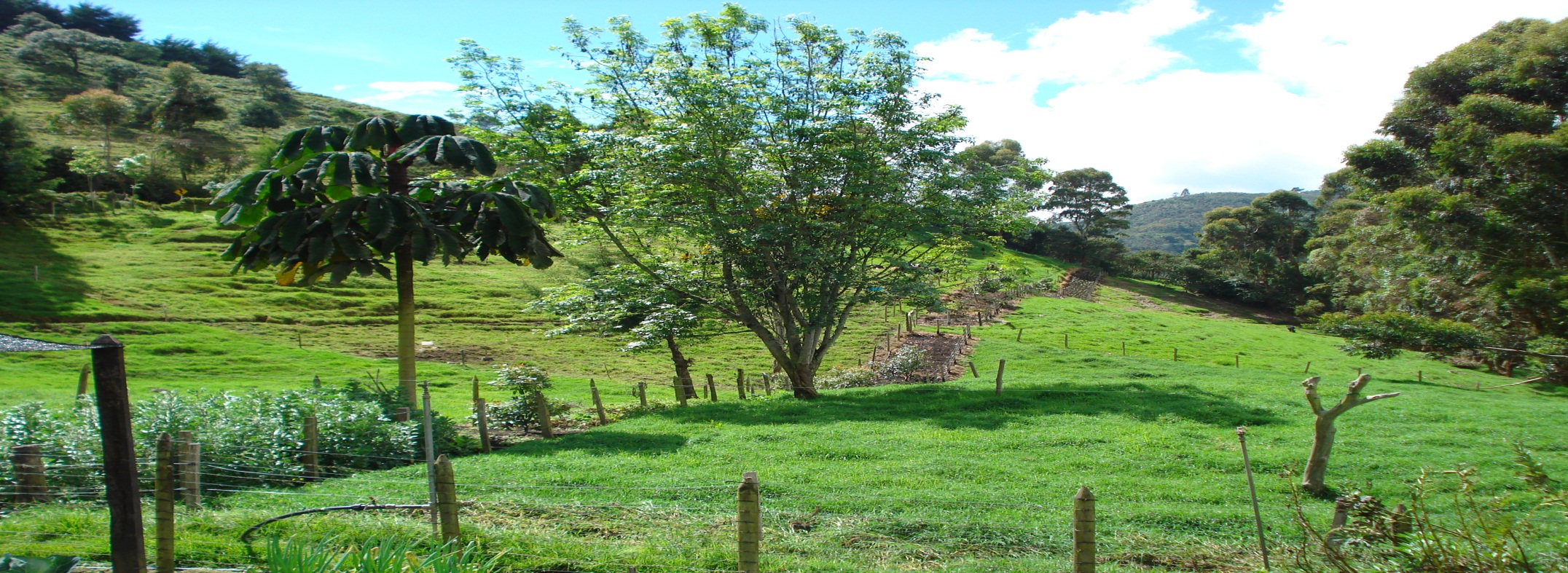 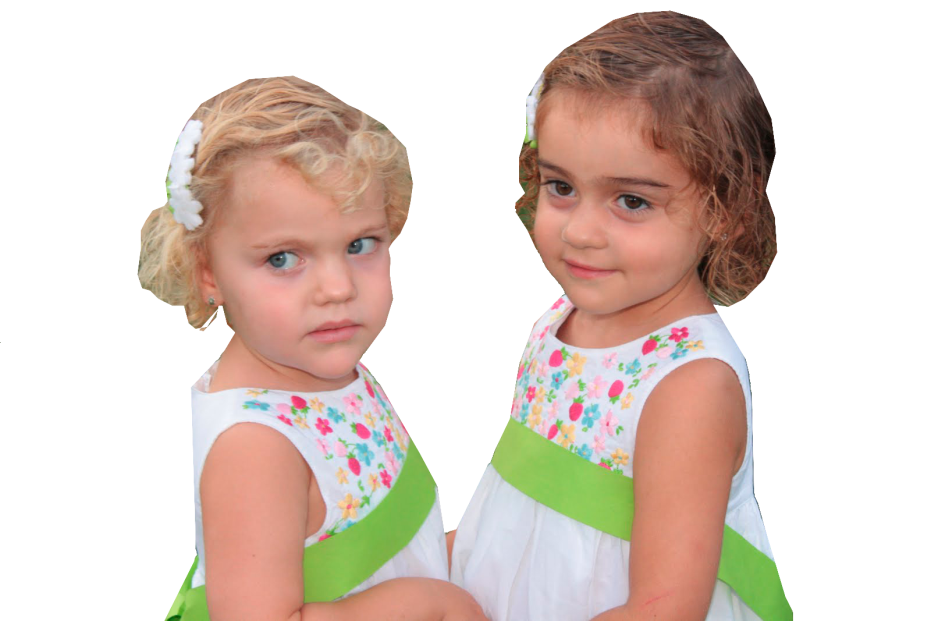 Algún tiempo antes de morir la mamá de Enriqueta le hace al Señor esta oración: «Señor, heme aquí, toma mi vida si es tu voluntad, pero que ninguna de mis cinco hijas se  quiera quedar en el mundo.
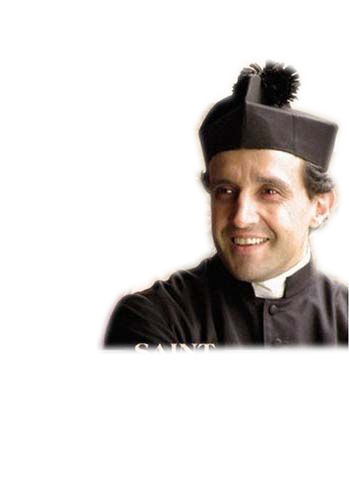 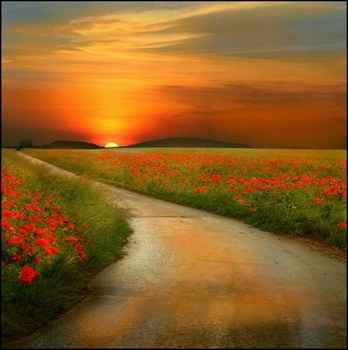 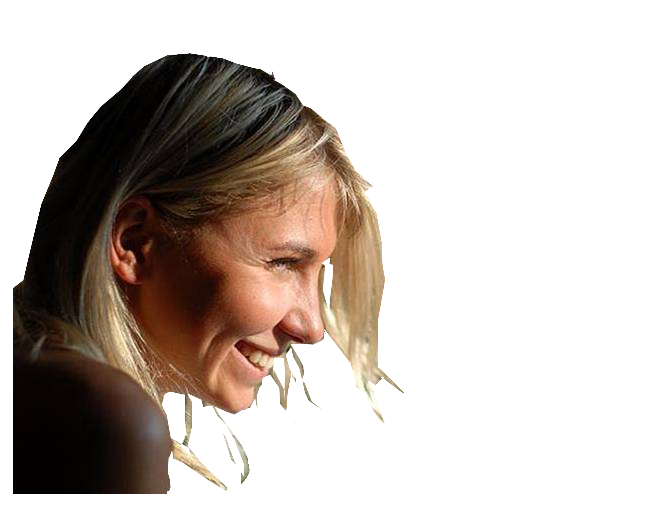 A los 18 se encuentra con D. Bosco que cuando la ve le dice: «Vosotras iréis a Mornés» y agrega : «Antes de entrar en esa Santa Casa, dejad vuestra voluntad fuera de la puerta».
Ya un día, Enriqueta le había preguntado a la mamá: «Mamá, ¿que hacen las Hermanas? y la mamá le contestó: «Renuncian a su voluntad»
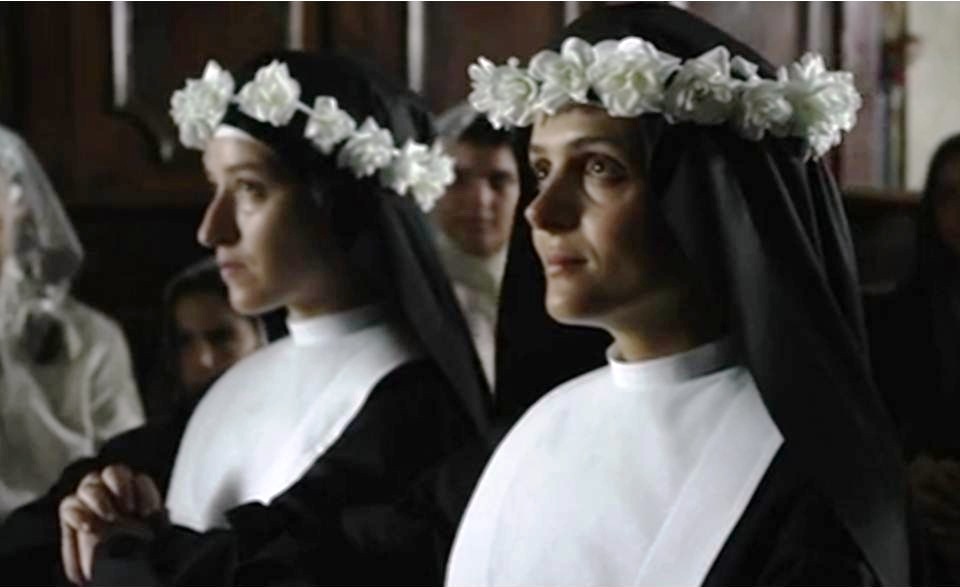 Entró en Mornés  en 1873 e hizo la Profesión Perpetua en el 75 con M. Mazzarello y las 8 primeras  Hermanas del Instituto.
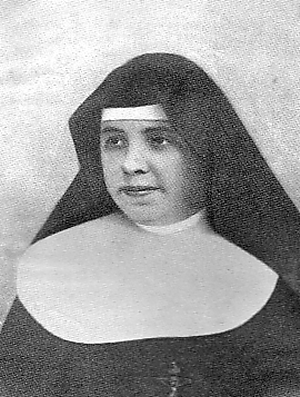 Hasta la muerte de M. Mazzarello había sido la segunda Asistente, y  la Maestra de Novicias hasta 1892.
Fue Vicaria general con M. Catalina Daghero y después con M. Luisa Vaschetti.
Este servicio lo prestó por 60 años.
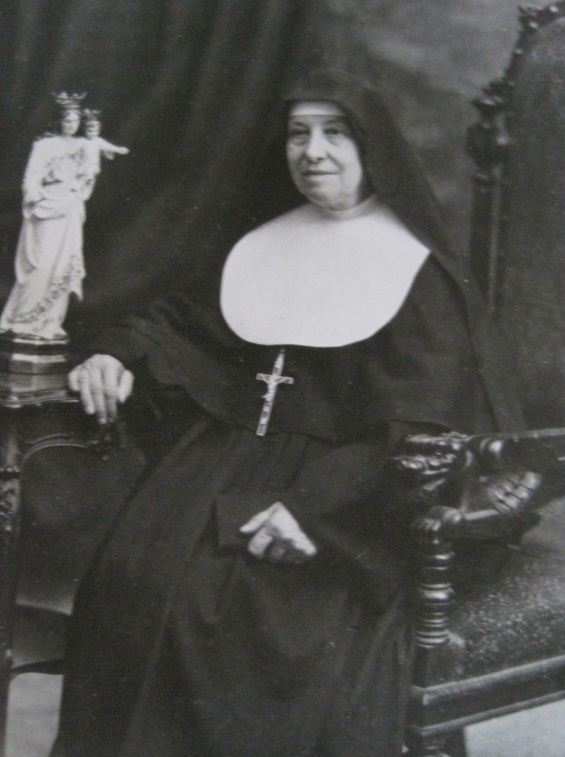 En la escuela de la Madre
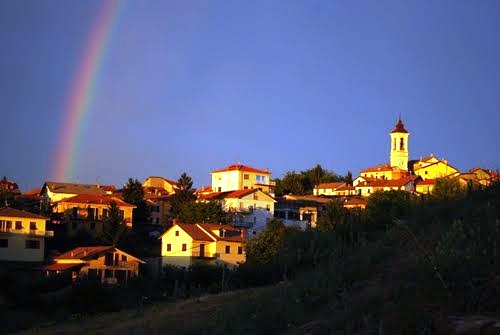 Con su extrema docilidad para dejarse orientar, penetró en el corazón del «Espíritu de Mornés» el que sabrá describir detalladamente.
En la escuela de la Madre
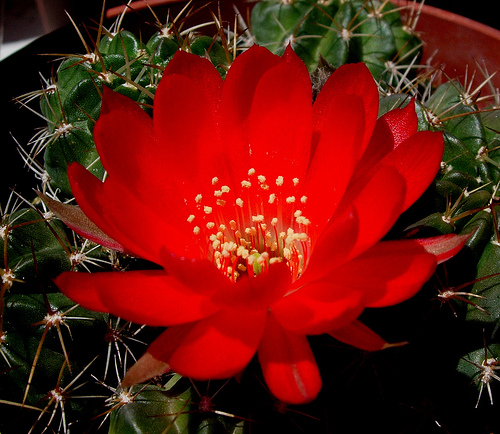 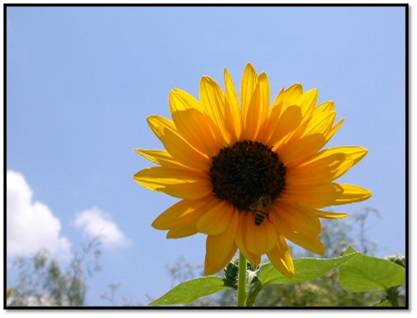 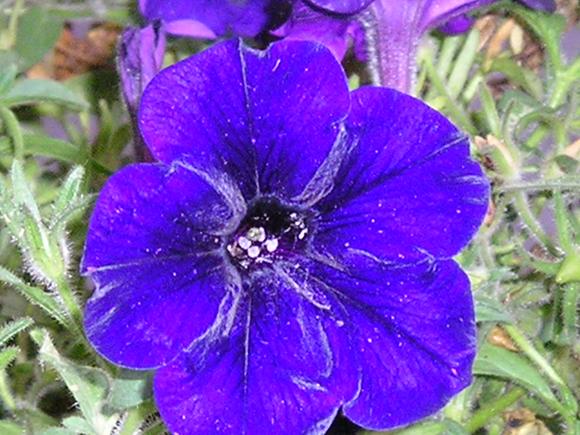 «Humildad mortificación y obediencia», se lee en su vida, eran las virtudes que florecían en Mornés las que serán siempre, para Sor Enriqueta, la forma ideal del Espíritu Religioso del Instituto.
En la escuela de la Madre
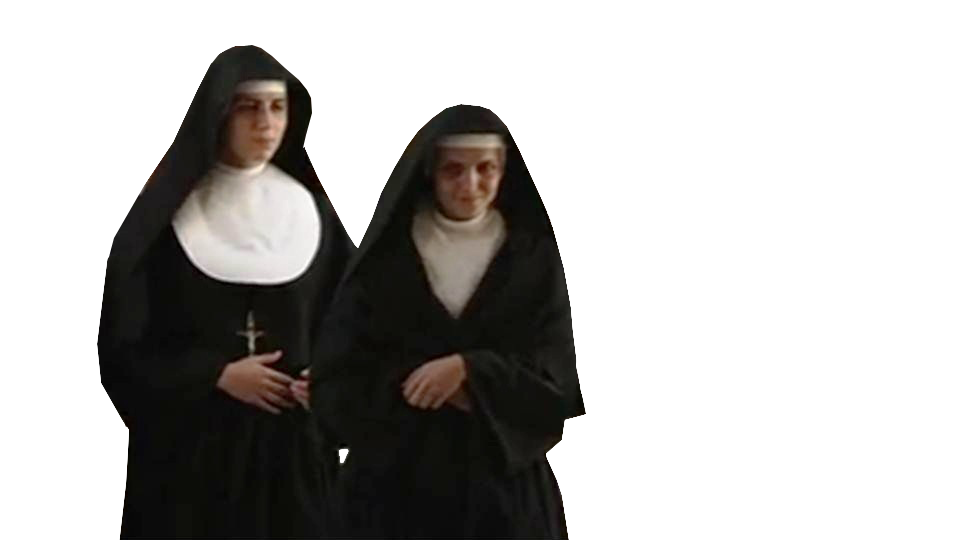 Una intervención de M. M. en la vida de Sor Enriqueta fue algo más que oportuna y urgente porque la excesiva    confianza en sus propias fuerzas en el campo apostólico, había generado desaliento y depresión.
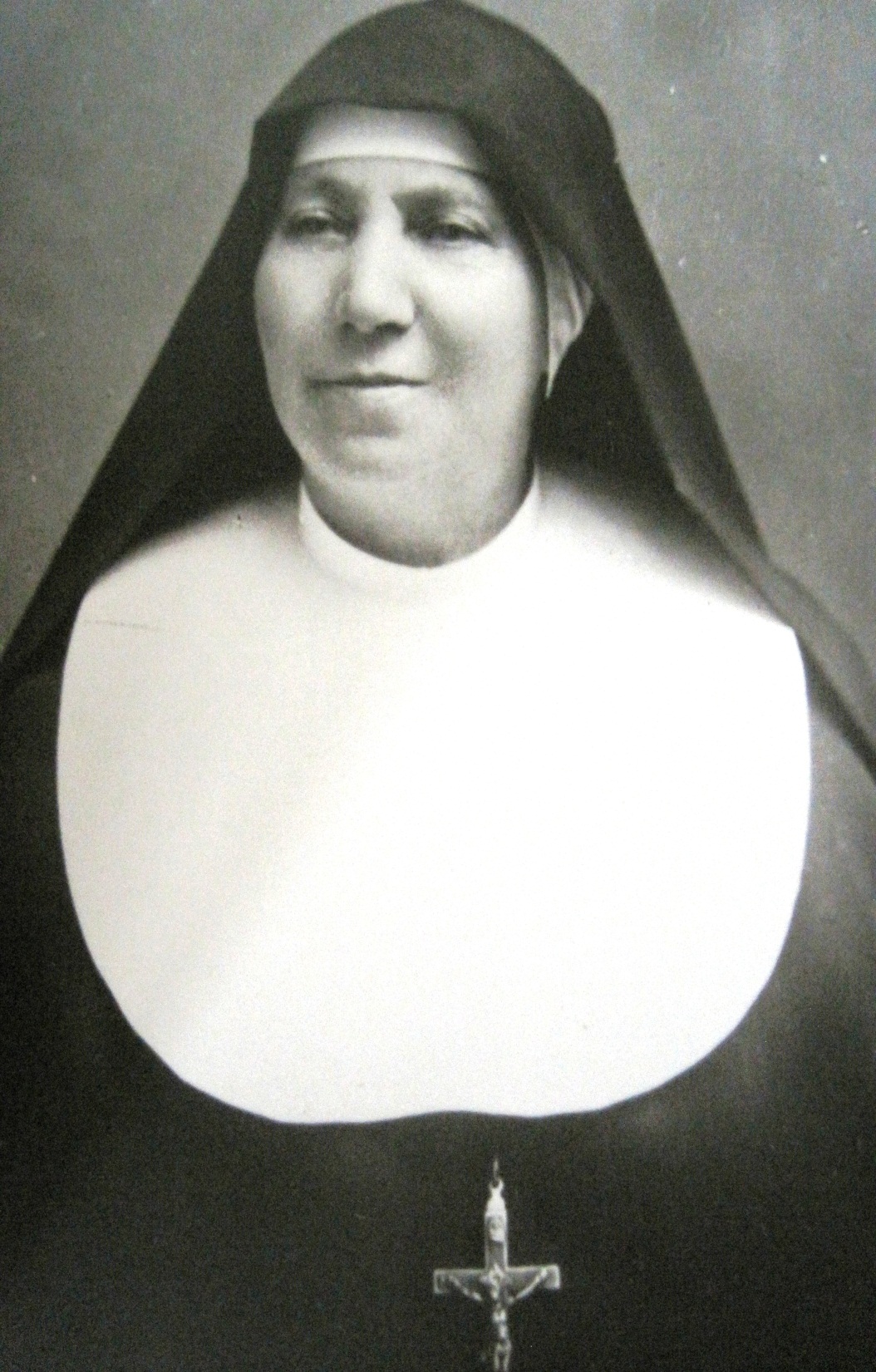 En la escuela de la Madre
Las intervenciones de M. M no eran para sofocar el crecimiento de la persona o las cualidades personales, sino para hacerle la guerra  a lo que podemos llamar «el ídolo del protagonismo» sea en la vida espiritual o apostólica.
En la escuela de la Madre
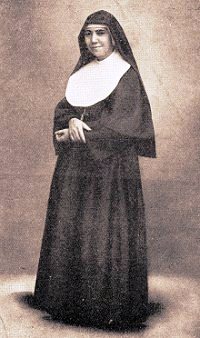 El implicarse demasiado en el caso de Ema Ferrero que era un caso difícil, le había hecho perder la paz del corazón. «Nada, decía M. Mazzarello, debe ser más importante que Dios en nuestra vida y Dios está siempre presente allí donde hacemos experiencia de incapacidad y de impotencia».
En la escuela de la Madre
El equilibrio de M. Mazzarello la ayuda a tomar distancia de los acontecimientos: «Olvidarse y darse». Dios tiene sus tiempos  y aprender a respetarlos sin forzar las situaciones, sin ir contra la libertad de las personas, es sabiduría y, sobre todo, fuente de paz interior.
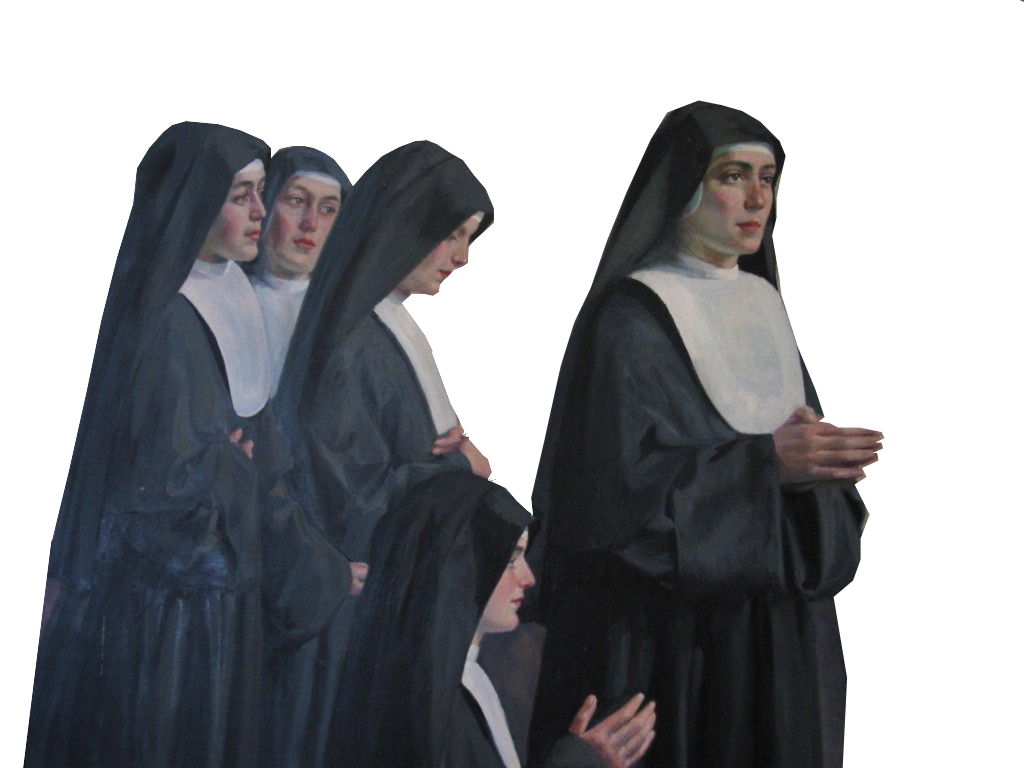 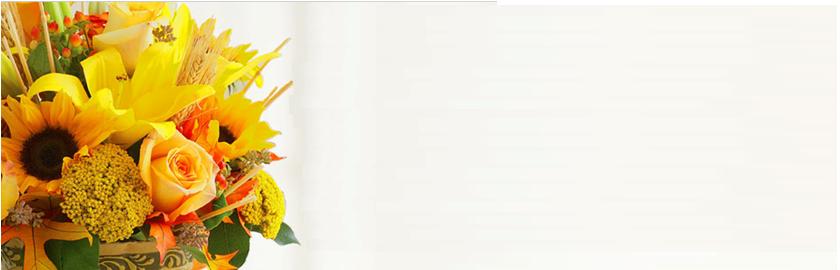 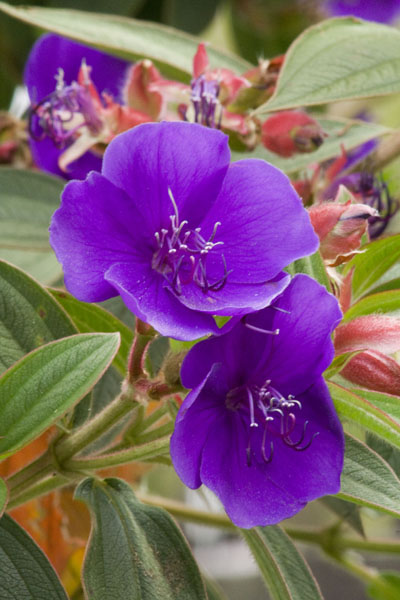 En la escuela de la Madre
Sor Enriqueta lo entenderá más tarde y dirá: «La humildad es la única que nos da la verdadera felicidad y la paz del corazón».
En la escuela de la Madre
Sor Enriqueta ha debido combatir contra todos los ídolos de la sensibilidad que en ella era muy viva, tanto que deseaba irse lejos; temía secundar un afecto excesivo por las Hermanas. El sacrificio que Dios pide es  siempre el del corazón; Dios pide estar donde Él quiere y como quiere.
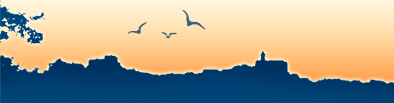 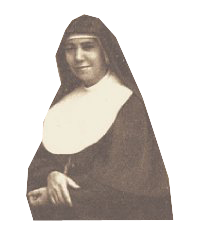 En la escuela de la Madre
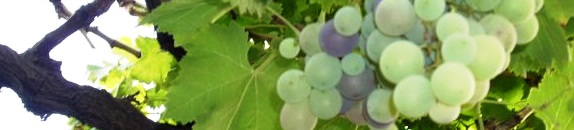 Es típico su entusiasmo por todo: por la vida, por el bien, lo bello y lo bueno.
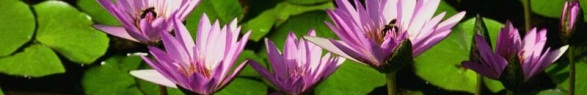 En la celda del corazón
Su descripción del «espíritu de Mornés» está precedido de esta palabra: IMPORTANTE.
«Grande obediencia, sencillez, exactitud en la Regla; admirable recogimiento y silencio; espíritu de oración y mortificación; candor e inocencia; amor fraterno en el hablar, gozo y alegría tan serena que parecía un ambiente de Paraíso.
No se pensaba, ni se hablaba  otra cosa que de Dios y de su Santo Amor; de amar a María, a San José, al Ángel de la Guarda; se trabajaba siempre y no se tenía otras miras.
¡Cómo era de bella la vida!».
En la celda del corazón
Los dos pilares de la espiritualidad de Sor Enriqueta los aprendió en Mornés al lado de la Madre

«No se tenían otras miradas sino Dios y su Amor».
« Había un gozo y una alegría tan santa como para     crear un ambiente de Paraiso»
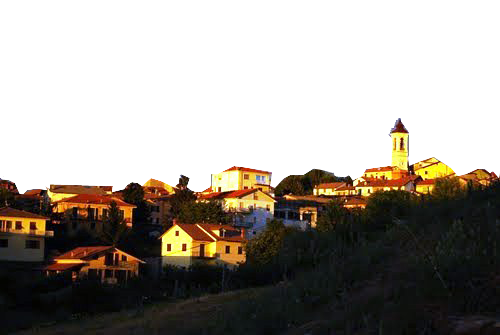 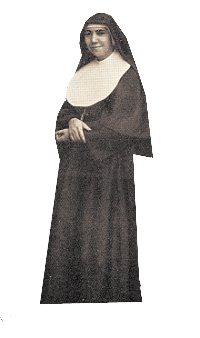 En la celda del corazón
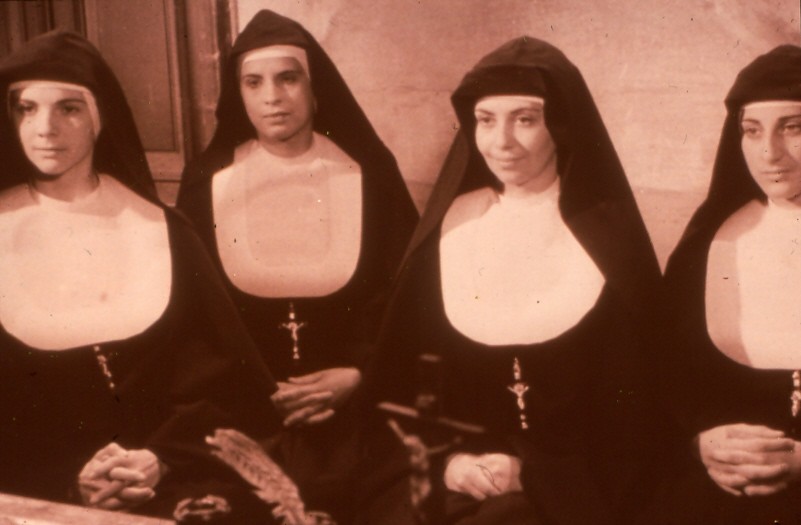 Sor Enriqueta decía: «Es necesario penetrar el espíritu de la propia vocación… y no detenerse en la superficie. Muchas almas por detenerse en esta despreciable superficialidad, no sabrán nunca, ni siquiera ver el rostro de la santidad».
En la celda del corazón
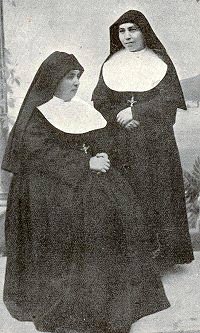 De Ella D. Bosco llegó a decir: «Ésa camina por una vía no ordinaria, pero no tiene carismas extraordinarios, sino que el «olvidarse y donarse» son en Ella amor de caridad concreta y cotidiana, fuerza carismática portadora de salvación».
Algunos de sus pensamientos
«Dejad caer todo lo inútil, sí, todo lo inútil, en Dios»

«La pureza llama al Amor: este fuego misterioso me consume lentamente para que pueda ser aceptada como holocausto».

«Yo no tengo otra cosa que mi pobre vida pronta a ser inmolada según el querer santo de Dios».

«No tenerse en cuenta uno mismo , pensar siempre bien de los otros, es gran sabiduría y perfección».
Invoquemos con la oración el clima pentecostal de los orígenes
Tú que eres sabio vas en busca de lo belloy disciernes el amor, estás cerca de Dios

Tú que eres maestro con el mandato de hacer descubrir a los otros los misterios de Dios: habla con amor , de otra manera es inútil. 

Tú que estás atento a la escucha de lo nuevo: dame tu amor y acoge una palabra llena de vida.

Tú que enseñas sin amor: ¡calla! Te fatigas por nada,
      dices palabras, palabras inútiles.
Tú que escuchas sin amor, cierra tus oídos si tu sientes sonidos y éstos no sirven.

Tú que eres un gran sabio y quieres regalar tu sabiduría a quien te escucha, ama, ama mucho y habla poco de tus discípulos.

Y tú discípulo, con amor, con un gran amor escucha  pocas palabras y éstas te harán rico.

Sin amor no conocerás la riqueza.

Giacomo di Sarug